σχεδιασμός μαθήματος(πλάνο δίωρης διδασκαλίας στο μάθημα της γλώσσας)
Διδακτική της Νεοελληνικής Γλώσσας ΙΙ
Βασιλάκη Ευγενία, ΠΤΔΕ
ΕΝΟΤΗΤΑ 7
μαθησιακοί στόχοι
να σχεδιάζουν οι φοιτητές μια δίωρη διδασκαλία γλώσσας για δεδομένη τάξη σε δεδομένη ενότητα
 


λέξεις κλειδιά: διδασκαλία γλώσσας σε τάξη, στόχοι, φάσεις διδασκαλίας
2
στόχοι (διδακτικής ενότητας δίωρης διδασκαλίας)
Πού τους βρίσκω
Βιβλίο Δασκάλου, πανοραμικός πίνακας περιεχομένων
Βιβλίο Δασκάλου, συγκεκριμένη ενότητα
Βιβλίο Μαθητή, προοργανωτής ενότητας & Τετράδιο Εργασιών, πίνακας αυτοαξιολόγησης (εάν υπάρχει)
Επιλέγω τους στόχους της υποενότητας που θα διδάξω με βάση και τις δραστηριότητες που θα αξιοποιήσω ή θα οργανώσω περαιτέρω
Διατυπώνω τους στόχους μου με σαφήνεια και ακρίβεια
3
παράδειγμα (ΣΤ, τεύχος β, 40-41)
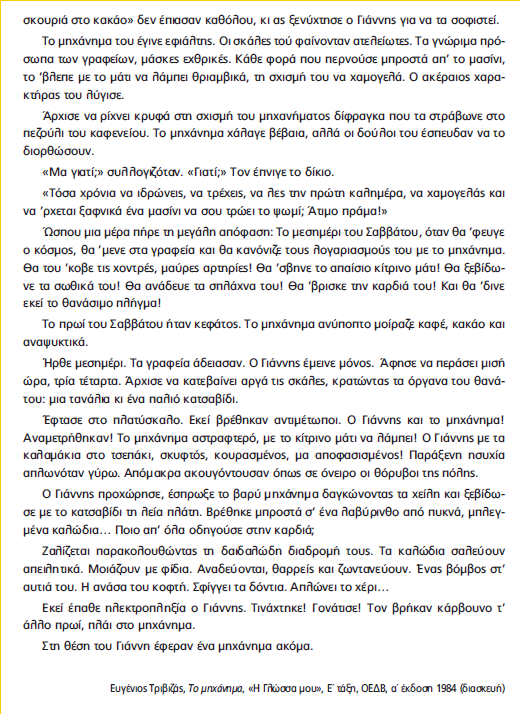 4
στόχοι (διδακτικής ενότητας δίωρης διδασκαλίας)
Βιβλίο Δασκάλου ΣΤ, σ. 7
5
στόχοι (διδακτικής ενότητας δίωρης διδασκαλίας)
Βιβλίο Δασκάλου
 ΣΤ, σ. 40
6
στόχοι (διδακτικής ενότητας δίωρης διδασκαλίας)
Γλώσσα Στ, τεύχος Β, σ. 40
7
στόχοι(παραδείγματα και αντι-παραδείγματα)
ΛΑΘΟΣ: να εξοικειωθούν με το κειμενικό είδος της αφήγησης
ΣΩΣΤΟ: να συνειδητοποιήσουν τη λειτουργία των χρόνων στην αφήγηση (παρατατικός, αόριστος, ενεστώτας)
	να συνειδητοποιήσουν πώς λειτουργεί ο ιστορικός ενεστώτας σε μια αφήγηση δίνοντας αμεσότητα και ζωντάνια

ΛΑΘΟΣ: να κατανοήσουν την κεντρική ιδέα του κειμένου
ΣΩΣΤΟ: να προβληματιστούν σχετικά τα οφέλη και τις επιπτώσεις της τεχνολογίας στην ανθρώπινη εργασία

ΛΑΘΟΣ: να γνωρίσουν τις οικογένειες λέξεων
ΣΩΣΤΟ: να εξασκηθούν στον σχηματισμό και τη χρήση σύνθετων με πρώτο συνθετικό τη (λόγια) πρόθεση ανα-
8
διδακτικές ενέργειες: φάσεις της διδασκαλίας Ι
Εισαγωγή / Προβληματισμός
	(προετοιμασία ψυχολογική και γνωσιολογική)
ενεργοποίηση προϋπάρχουσας γνώσης
βιωματική προσέγγιση θέματος
(ελεύθερη συζήτηση, καταιγισμός ιδεών, οπτικοακουστικό ή άλλο έντυπο υλικό, αντικείμενα κτλ.)
επεξεργασία εικόνων ΒΜ
ταυτότητα κειμένου (τίτλος, συγγραφέας, πηγή)

δημιουργία προσδοκιών σχετικά με το περιεχόμενο και το είδος του κειμένου
διατύπωση υποθέσεων προς επαλήθευση ή διάψευση
						αναγνωστικός σκοπός
9
διδακτικές ενέργειες: φάσεις της διδασκαλίας ΙΙ
Επαφή με τα νέα δεδομένα / Επεξεργασία
ανάγνωση κειμένου:
σιωπηλή ή μεγαλόφωνη;
από τον εκπαιδευτικό ή από μαθητή/τές;
πρώτη ανάγνωση / δεύτερη ανάγνωση
επεξεργασία κειμένου
επαλήθευση ή διάψευση υποθέσεων προαναγνωστικής φάσης 
κατανόηση πληροφοριών περιεχομένου*
εφαρμογή στρατηγικών
εντοπισμός χαρακτηριστικών κειμενικού είδους
εντοπισμός γλωσσικών στοιχείων προς επεξεργασία (γραμματικά / λεξιλογικά)
10
διδακτικές ενέργειες: φάσεις της διδασκαλίας ΙΙ
τύποι ερωτήσεων (επεξεργασία κειμένου)
ερωτήσεις με απάντηση ρητά εκπεφρασμένη μέσα στο κείμενο
ερωτήσεις με απάντηση που συνάγεται μέσα από το κείμενο
ερωτήσεις με απάντηση που προκύπτει από τον συνδυασμό πληροφοριών του κειμένου και εξωκειμενικής γνώσης
11
διδακτικές ενέργειες: φάσεις της διδασκαλίας ΙΙ
Επαφή με τα νέα δεδομένα / Επεξεργασία (συνέχεια)
επεξεργασία γλωσσικών στοιχείων
(γραμματικοσυντακτικών φαινομένων και λεξιλογίου)
παρατήρηση/ εντοπισμός στο κείμενο  παραδείγματα  κανόνας
(διαισθητική προσέγγιση γραμματικών φαινομένων  συστηματοποίηση γραμματικής γνώσης και χρήση σχετικής μεταγλώσσας)

σύνδεση γλωσσικών επιλογών με το κειμενικό είδος
12
διδακτικές ενέργειες: φάσεις της διδασκαλίας ΙΙΙ
Εμπέδωση / Επέκταση
	(καθοδηγούμενη εξάσκηση  αυτόνομη άσκηση)
δραστηριότητες εμπέδωσης γλωσσικών φαινομένων και δομής των κειμένων που μπορεί να προέρχονται από:
Βιβλίο Μαθητή
Τετράδιο Εργασιών
Φύλλα Εργασιών

έμφαση στην επεξεργασία και οργανική ένταξη του υλικού στη ροή της διδασκαλίας παρά στην παροχή επιπλέον υλικού
13
διδακτικές ενέργειες: φάσεις της διδασκαλίας V
Ανακεφαλαίωση / Αξιολόγηση
	(κλείσιμο της διαδικασίας)
δραστηριότητες παραγωγής προφορικού λόγου (συζήτηση, παιχνίδια ρόλων κτλ.) στη θεματική της ενότητας
δραστηριότητες «κειμενικής επίγνωσης» (π.χ. σύγκριση κειμένων παρόμοιας θεματολογίας διαφορετικού κειμενικού τύπου)
δραστηριότητες παραγωγής γραπτού λόγου
δραστηριότητες δραματοποίησης, ομαδικού παιχνιδιού, κατασκευών κτλ.
δραστηριότητες με οριζόντιους στόχους (διαθεματικές)
14
επισημάνσεις
εφαρμογή αξιολόγησης στην πορεία της διδακτικής διαδικασίας (μορφές αξιολόγησης: διαγνωστική, διαμορφωτική, τελική)
επιλεγμένη και λειτουργικά ενταγμένη χρήση εποπτικών μέσων και ΤΠΕ
τρόπος εργασίας στην τάξη: στην ολομέλεια, ατομικά, εταιρικές / ομαδικές δραστηριότητες
15